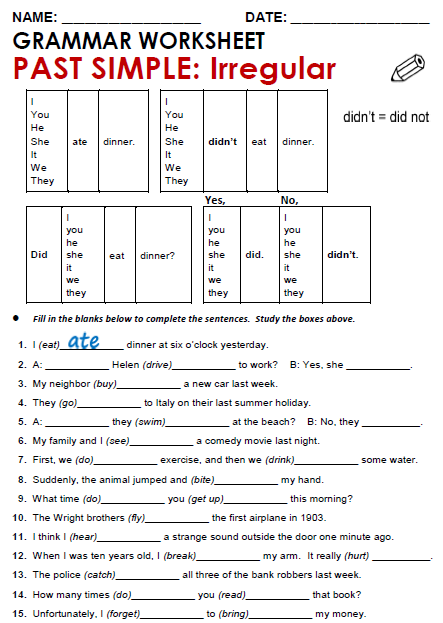 drove
Did
did
bought
went
Did
swam
Didn’t
sow
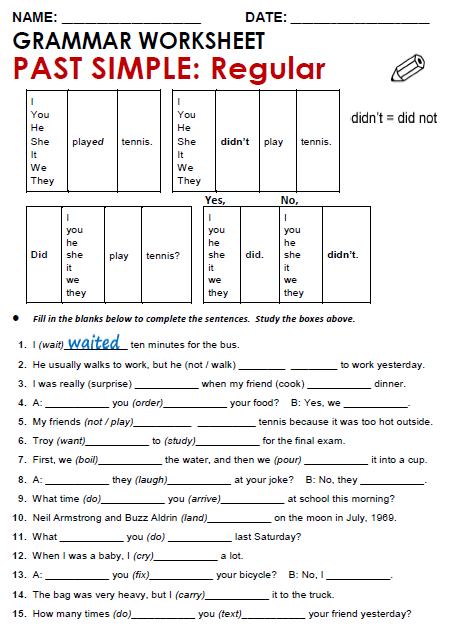 Didn’t walked
surprised
cooked
odrered
Did
did
Didn’t  played
studied
wanted
Practice simple past of irregular, possitive, negative and questions
http://www.eslgamesworld.com/members/games/grammar/New_Snakes_%20Ladders/Past_simple_tense.html
http://learnenglishkids.britishcouncil.org/en/grammar-practice/past-simple-sentences